ΒΙΒΛΙΟΠΑΡΟΥΣΙΑΣΗ ΚΑΛΛΙΠΟΣ+13-15 Σεπτεμβρίου 2022
ΘΕΜΑΤΙΚΗ ΕΝΟΤΗΤΑ 1
Μαθηματικά και Πληροφορική


Αλγεβρική Θεωρία Αριθμών
Ι. Α. Αντωνιάδης,    Α. Ι. Κοντογεώργης
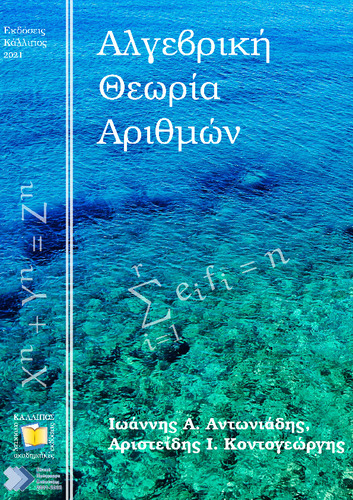 Διαφάνεια 1: Παρουσίαση  μπροσούρας
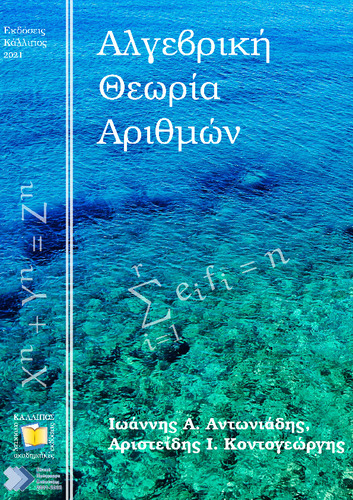 Τίτλος: Αλγεβρική Θεωρία Αριθμών
Υπότιτλος: 	-
Συγγραφείς: Ιωάννης Αντωνιάδης, Αριστείδης Κοντογεώργης
ISBN:	978-618-85370-4-0
DOI:	  http://dx.doi.org/10.57713/kallipos-8

Βιβλιογραφική αναφορά: Αντωνιάδης, Ι., & Κοντογεώργης, Α. (2021). Αλγεβρική Θεωρία Αριθμών [Προπτυχιακό εγχειρίδιο]. Κάλλιπος, Ανοικτές Ακαδημαϊκές Εκδόσεις. http://dx.doi.org/10.57713/kallipos-8
Θεματικές περιοχές:	Μαθηματικά και Πληροφορική 
Λέξεις-κλειδιά: Αλγεβρική Θεωρία Αριθμών, Σώματα Αριθμών, Ελλειπτικές Καμπύλες, Διοφαντικές εξισώσεις, Αντιμεταθετική Άλγεβρα, Αριθμητική Αλγεβρική Γεωμετρία.
Αλγεβρική Θεωρία Αριθμών: Αντωνιάδης Κοντογεώργης
Περίληψη
 Πρόκειται για ένα σύγχρονο σύγγραμμα το οποίο καλύπτει την κλασική μελέτη της Αλγεβρικής Θεωρίας Αριθμών. Το κίνητρο ανάπτυξής της αποτέλεσε η Εικασία Fermat. Στην αρχή διατυπώνουμε τα θεωρήματα και τα αποδεικνύουμε στην πιο απλή, μη-τετριμμένη περίπτωση, αυτή των τετραγωνικών σωμάτων. Ακολουθούν κεφάλαια με περιεχόμενο τη μελέτη βασικών εννοιών, όπως: Ακέραια εξάρτηση, δακτύλιοι του Dedekind, norm στοιχείων, ίχνος, βάση ακεραιότητας, διακρίνουσα, norm ιδεωδών, ο νόμος ανάλυσης, το Θεώρημα του Minkowski, το πεπερασμένο του αριθμού κλάσεων ιδεωδών, καθώς και το Θεώρημα Μονάδων του Dirichlet. Η Θεωρία Διακλαδώσεων του Hilbert, ο Γενικός Νόμος Αντιστροφής για αβελιανές επεκτάσεις (η γενική μη-αβελιανή περίπτωση είναι μέχρι σήμερα ανοιχτό πρόβλημα και αποτελεί μέρος της λεγόμενης «φιλοσοφίας του Lasnglands), τα Θεωρήματα της Διακρίνουσας και της Διαφορίζουσας, καθώς και το Θεώρημα των Kronecker-Weber, αποτελούν κάπως πιο προχωρημένα θέματα. Στα τελευταία δύο κεφάλαια, επιστρέφουμε στην Εικασία Fermat, μελετούμε τα αποτελέσματα του Kummer και περιγράφουμε την τελική απόδειξη της Εικασίας από τους Frey, Serre, Ribet και Wiles. Στο κεφάλαιο αυτό χρησιμοποιούνται ιδιαίτερα μέθοδοι και τεχνικές της λεγόμενης Αριθμητικής Αλγεβρικής Γεωμετρίας, με στοιχεία από τη Θεωρία Ελλειπτικών Καμπυλών, Modular Συναρτήσεων και Galois Αναπαραστάσεων. Το βιβλίο περιέχει αρκετά παραδείγματα, ικανό αριθμό ασκήσεων και αναλυτική βιβλιογραφία. Προαπαιτούμενα για την κατανόηση της ύλης είναι η Θεωρία Galois, και το περιεχόμενο του Παραρτήματος του παρόντος βιβλίου (Κεφάλαιο ΧΙΙΙ). Ευελπιστούμε ότι θα φανεί ιδιαίτερα χρήσιμο στη φοιτητιώσα νεολαία μας, καθώς και σε κάθε άλλον ενδιαφερόμενο, προκειμένου να απολαύσει κάτι από την ομορφιά της Θεωρίας Αριθμών.
Διαφάνεια 2: Στοιχεία Βιβλίου
Τίτλος: Αλγεβρική Θεωρία Αριθμών
Υπότιτλος: 	-
Συγγραφείς: Ιωάννης Αντωνιάδης, Αριστείδης Κοντογεώργης
ISBN:	978-618-85370-4-0
DOI:	  http://dx.doi.org/10.57713/kallipos-8

Βιβλιογραφική αναφορά: Αντωνιάδης, Ι., & Κοντογεώργης, Α. (2021). Αλγεβρική Θεωρία Αριθμών [Προπτυχιακό εγχειρίδιο]. Κάλλιπος, Ανοικτές Ακαδημαϊκές Εκδόσεις. http://dx.doi.org/10.57713/kallipos-8
Θεματικές περιοχές: Μαθηματικά και Πληροφορική 
Λέξεις-κλειδιά: Αλγεβρική Θεωρία Αριθμών, Σώματα Αριθμών, Ελλειπτικές Καμπύλες, Διοφαντικές εξισώσεις, Αντιμεταθετική Άλγεβρα, Αριθμητική Αλγεβρική Γεωμετρία.
ΑΛΓΕΒΡΙΚΗ ΘΕΩΡΙΑ ΑΡΙΘΜΩΝ: Αντωνιάδης Κοντογεώργης
Διαφάνεια 3: Συγγραφική Ομάδα
Συγγραφέας 1 Iωάννης Αντωνιάδης 
Διδάκτορας του  Πανεπιστημίου  της Κολωνίας, έχει 43 χρόνια διδακτικής και ερευνητικής εμπειρίας έχοντας διδάξει  στα Πανεπιστήμια της Θεσσαλονίκης της Κύπρου και της Κρήτης. Συνολικά έχει διδάξει περισσότερα από 20 διαφορετικά προπτυχιακά και περισσότερα από 10 μεταπτυχιακά μαθήματα. Έχει επιβλέψει 7 πτυχιακές, 17 μεταπτυχιακές εργασίες και 3 διδακτορικά. Συνολικά έχει συγγράψει 5 βιβλία και πλήθος διδακτικών σημειώσεων. Ερευνητικά ασχολείται με την Αλγεβρική Θεωρία Αριθμών και τις εφαρμογές της.  Είναι Ομότιμος Καθηγητής στο Πανεπιστήμιο της Κρήτης. 
Συγγραφέας 2  Αριστείδης Κοντογεώργης 
        Διδάκτορας του Πανεπιστημίου Κρήτης, έχει διδάξει στα πανεπιστήμια Κρήτης, Αιγαίου και Αθηνών. Έχει επιβλέψει 19 μεταπτυχιακές εργασίες, 3 διδακτορικές διατριβές ενώ 4 διδακτορικές διατριβές είναι σε εξέλιξη. Έχει γράψει 4 βιβλία. Ερευνητικά ασχολείται με την Αριθμητική Αλγεβρική Γεωμετρία. Είναι καθηγητής στο τμήμα Μαθηματικών του ΕΚΠΑ.
ΑΛΓΕΒΡΙΚΗ ΘΕΩΡΙΑ ΑΡΙΘΜΩΝ: Αντωνιάδης Κοντογεώργης
Διαφάνεια 4: Διδακτική αξία/χρήση του βιβλίου
Συναφή μαθήματα: Αλγεβρικές καμπύλες, Αντιμεταθετική Άλγεβρα, Θεωρία Galois.
Συναφή Τμήματα: Tα τμήματα Μαθηματικών της χώρας και η ΣΕΜΦΕ.
Συναφή βιβλία που ήδη χρησιμοποιούνται: Βιβλίο Θ. Αριθμών Κ. Λάκκη.
Αναμενόμενη χρήση του παρόντος συγγράμματος: Από τμήματα Μαθηματικών ΕΚΠΑ, Θεσσαλονίκης, Κρήτης, Ιωαννίνων, Αιγαίου.
ΑΛΓΕΒΡΙΚΗ ΘΕΩΡΙΑ ΑΡΙΘΜΩΝ: Αντωνιάδης Κοντογεώργης
Διαφάνειες 5-15: Αναλυτική παρουσίαση                                 περιεχομένου
Κοινό στο οποίο απευθύνεται: σε φοιτητές των Τμημάτων Μαθηματικών και των αντίστοιχων τμημάτων Πολυτεχνικών Σχολών της χώρας και φυσικά σε οποιονδήποτε άλλο ενδιαφέρεται. Απαραίτητη γνώση είναι το περιεχόμενο ενός προπτυχιακού μαθήματος Θεωρίας Galois. Η απαιτούμενη Θεωρία Δακτυλίων και modules περιέχεται ως παράρτημα στο τέλος του βιβλίου. 
Μαθησιακοί στόχοι: Να μελετήσει ο φοιτητής τις βασικές έννοιες του κλάδου, να γνωρίσει τη μεθοδολογία του και να αποκτήσει την ικανότητα της κατανόησης του περιεχομένου του σε βάθος.
ΑΛΓΕΒΡΙΚΗ ΘΕΩΡΙΑ ΑΡΙΘΜΩΝ: Αντωνιάδης Κοντογεώργης
Περιγραφή Κεφαλαίων, Μέρος Α.
Mέρος Α
Μέρος Α
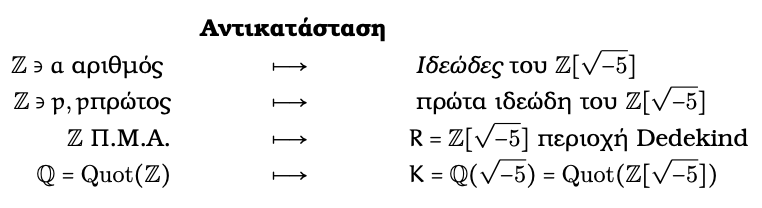 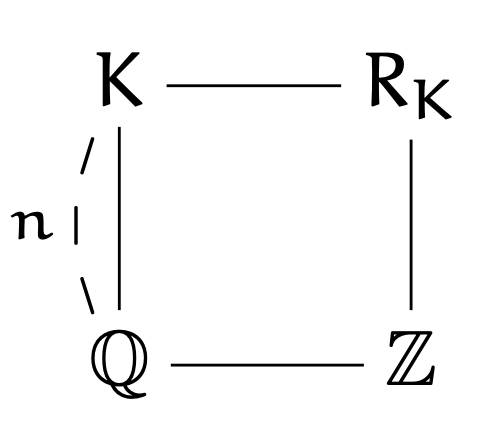 Μέρος Α
Μέρος Α΄
Μέρος Β΄
Μέρος Β΄
Μέρος Β΄
Μέρος Β΄